Společná zemědělská politika
Tomáš Maier
Vznik
Důvody
Historie
Římské smlouvy – články 38 – 44: http://www.euroskop.cz/gallery/2/754-smlouva_o_es.pdf
COPA-COGECA
Institucionální zabezpečení:
DG AGRI, Rada, COMAGRI, COMENVI
Národní ministerstva
Regionální disparity v zaměstnanosti
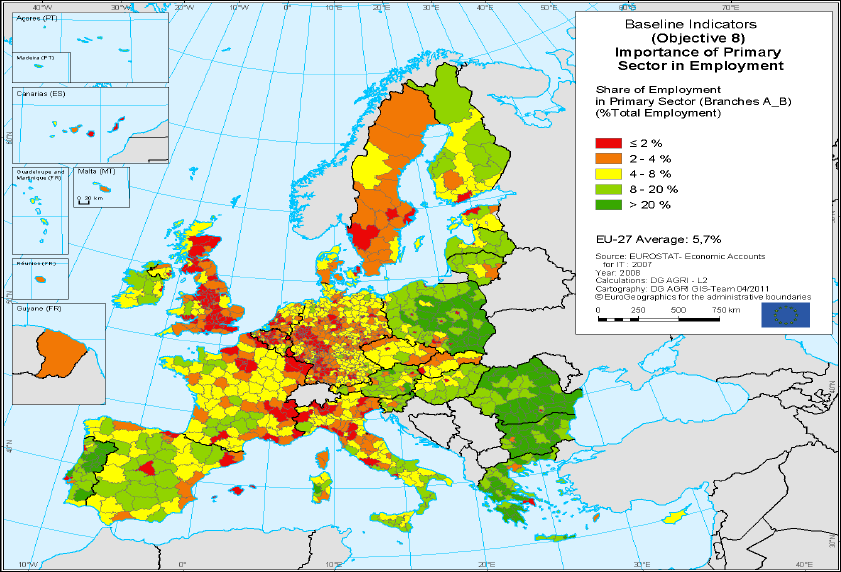 SZP – prapůvod a reformy
Vysoké garantované ceny
ochrana vnitřního trhu
podpora vývozu
Kvóty
Podpory odvislé od produkce
WTO
Regionální politika, SZP, strukturální politika, Kohezní politika
reformy intervence (cen)
Reformní prvky
Ray MacSharry
Decoupling
SPS
SAPS
Zásady správné zemědělské praxe
Modulace
Greening
Mladý zemědělec
Zastropování
Rozpočet SZP
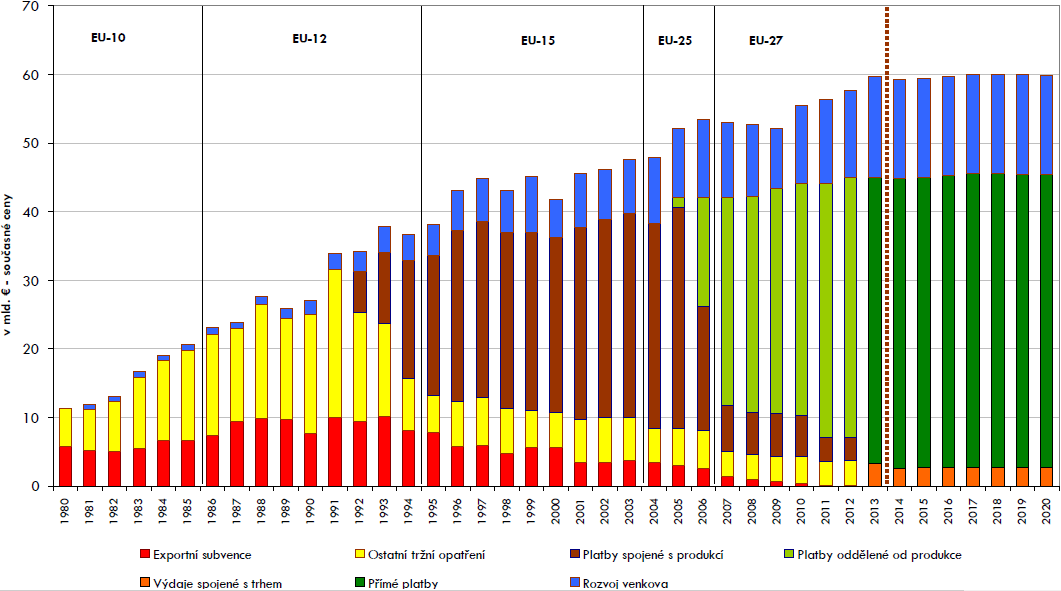 Pilíře
Přímé platby: 76,6 %
Rozvoj venkova: 23,4 %
1. pilíř
SAPS: 3 394,11 Kč (2019)
Greening: 1 884,30 Kč (2019)
Mladí zemědělci: 1 697,06 Kč (2019)
Citlivé komodity (VCS)
PVP
LFA
Citlivé komodity (2019)
Škrobové brambory: 14 014,44 Kč/ha
Chmel: 15 621,44 Kč/ha
Ovoce velmi vysoká pracnost: 11 735,23 Kč/ha
Ovoce vysoká pracnost: 7 892,29 Kč/ha
Zelenina velmi vysoká pracnost: 10 862,63 Kč/ha
Zelenina vysoká pracnost: 3 906,56 Kč/ha
Konzumní brambory: 4 599,12 Kč/ha
Cukrová řepa: 7 245,58 Kč/ha
Bílkovinné plodiny: 2 135,99 Kč/ha
Masná telata: 8 083,99 Kč/VDJ
Dojnice: 3 730,46 Kč/VDJ
Ovce a kozy: 3 865,27 Kč/VDJ
PVP
Zemědělská půda (ha) 129,86 Kč
Chmel (ha) 3 532,43
Škrobové brambory (t) 1 187,93
Přežvýkavci (VDJ) 70,19
Krávy bez tržní produkce mléka (VDJ) 80,38
Ovce/kozy (VDJ) 43,13
Greening
Diverzifikace plodin
Zachování stávajících trvalých travních porostů
Vyhrazení plochy využívané v ekologickém zájmu (EFA)
EFA
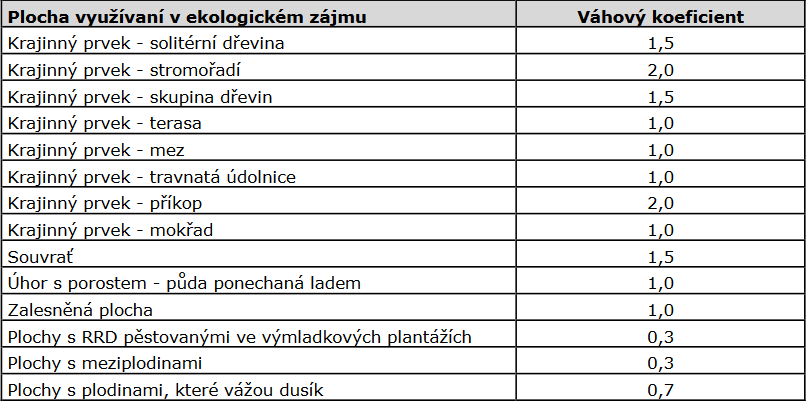 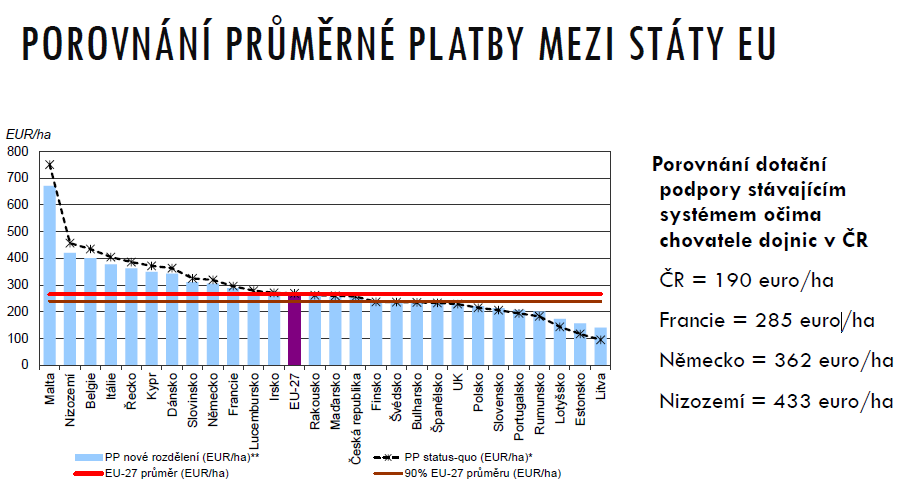 Po roce 2020
Přímé platby pokles o 11 %
Rozvoj venkova pokles o 28 %
Zastropování
SZP a vstup Česka do EU
Kodaň 2002
Přechodná období
Výjimky
Dopad na komodity
Dopad na AZO
Fondy 2007 - ?
Evropský zemědělský záruční fond (EAGF)
Evropský zemědělský fond pro rozvoj venkova (EAFRD)
Evropský námořní a rybářský fond (EMFF)

SAPARD
SZIF
Priority PRV
Podpora předávání znalostí a inovací v zemědělství, lesnictví a ve venkovských oblastech
Zvýšení životaschopnosti zemědělských podniků a konkurenceschopnosti všech druhů zemědělské činnosti ve všech regionech a podpora inovativních zemědělských technologií a udržitelného obhospodařování lesů
Podpora organizace potravinového řetězce, včetně zpracovávání zemědělských produktů a jejich uvádění na trh, dobrých životních podmínek zvířat a řízení rizik v zemědělství
Obnova, zachování a zlepšení ekosystémů souvisejících se zemědělstvím a lesnictvím
Podpora účinného využívání zdrojů a podpora přechodu na nízkouhlíkovou ekonomiku v odvětvích zemědělství, potravinářství a lesnictví, která je odolná vůči klimatu
Podpora sociálního začleňování, snižování chudoby a hospodářského rozvoje ve venkovských oblastech
PRV - Alokace
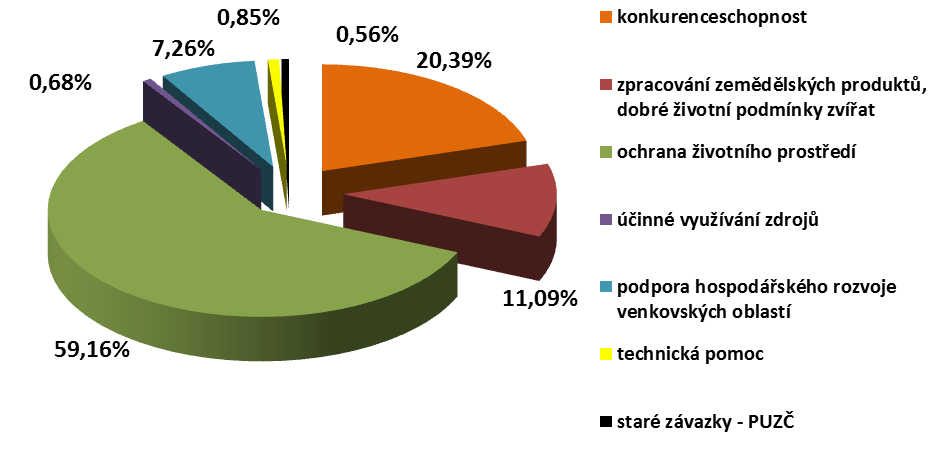 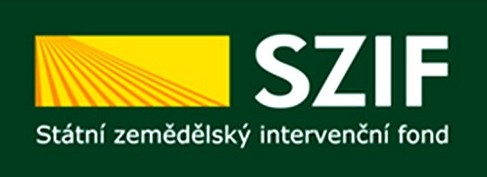 IACS - SZIF
LPIS , neboli registr půdy
Registr zvířat
Registr subjektů
Další interní registry platební agentury
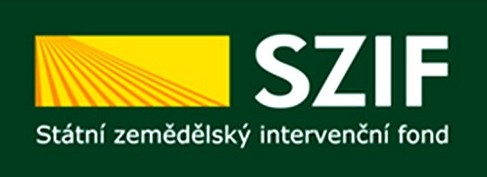 SZIF
Přímé platby
PRV
SOT
OP Rybářství
Klasa a Regionální potravina
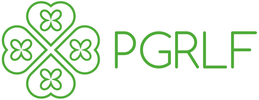 PGRLF
Zemědělec
Podpora pojištění
Podpora pojištění lesních školek
Podpora nákupu půdy
Lesní hospodář
Zpracovatel dřeva
Pojištění lesních porostů
Zpracovatel
Investiční úvěry Zemědělec
Investiční úvěry Lesnictví